Code:
Settings.py :
urls.py :
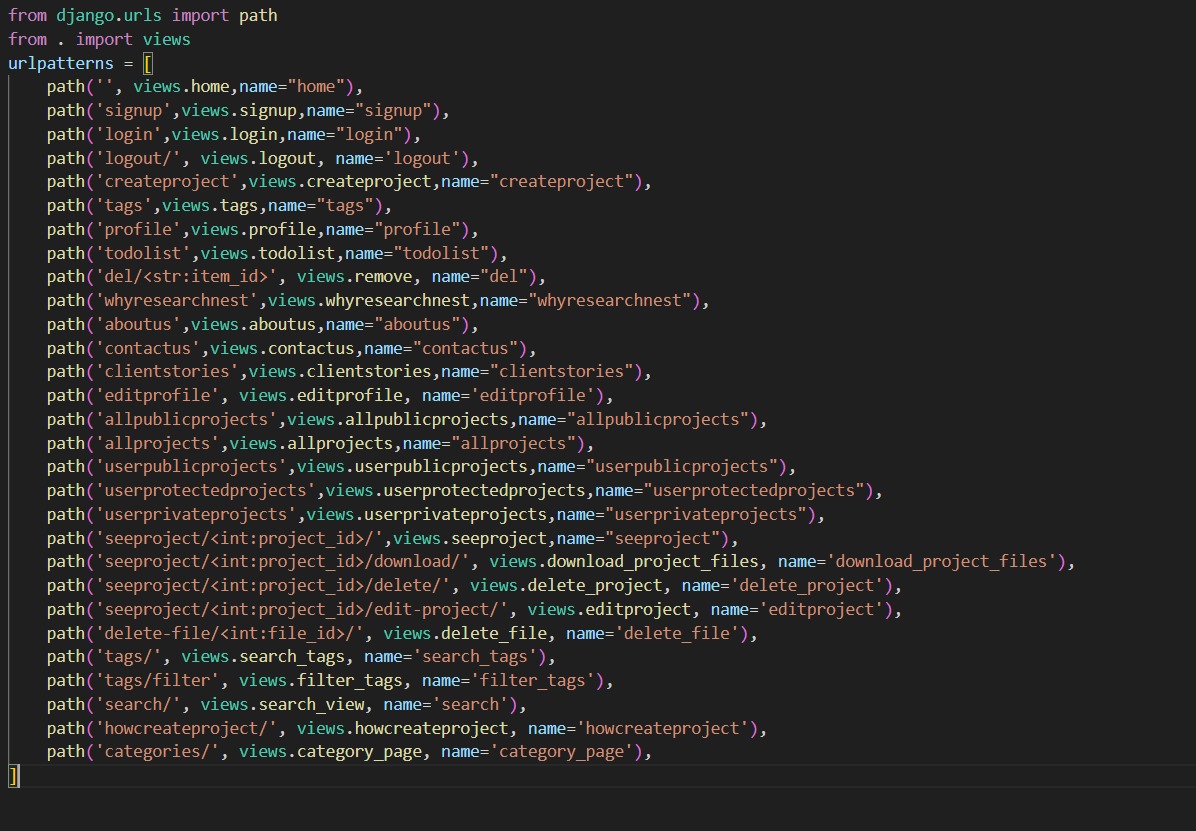 Project_creation.py :
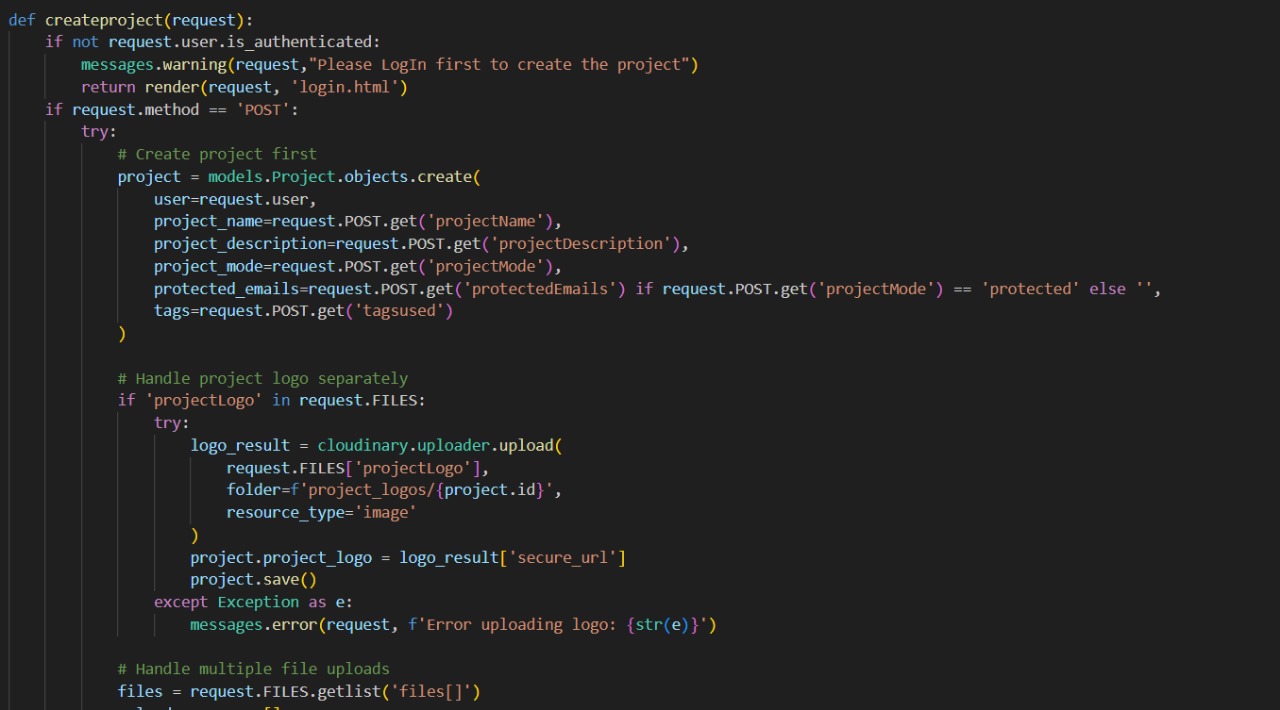 Project_creation.py (Part-2):
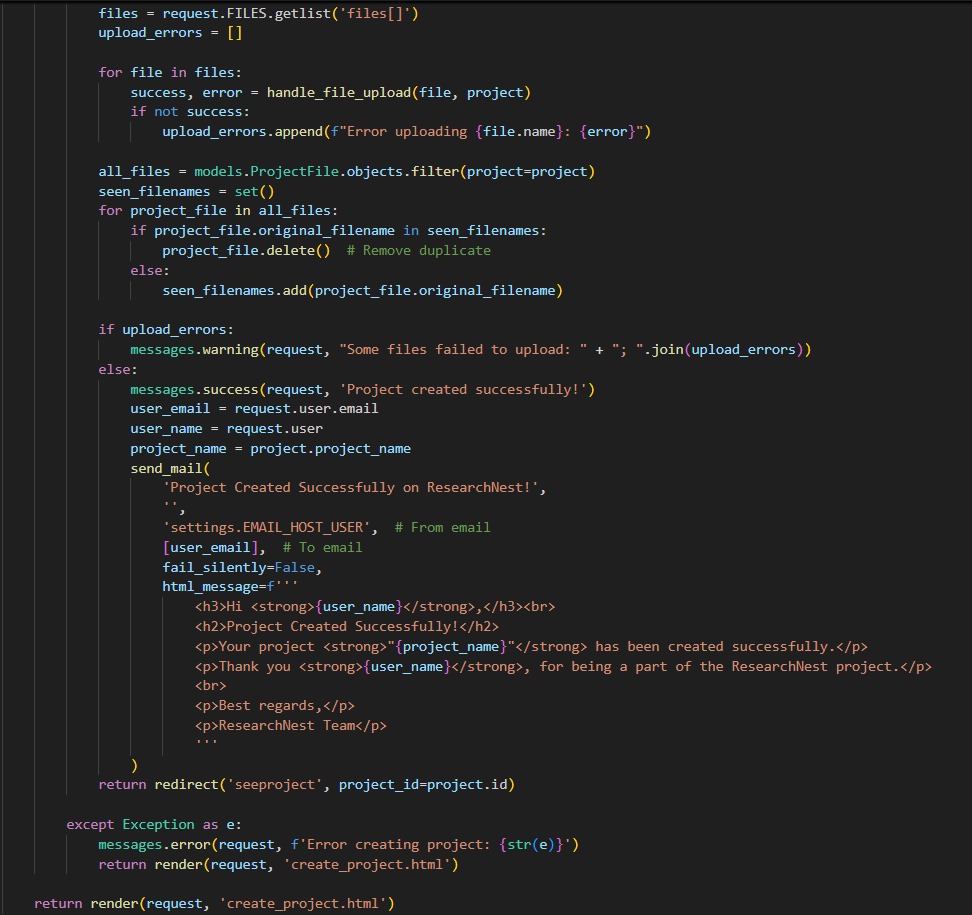 Output :
Landing Page :
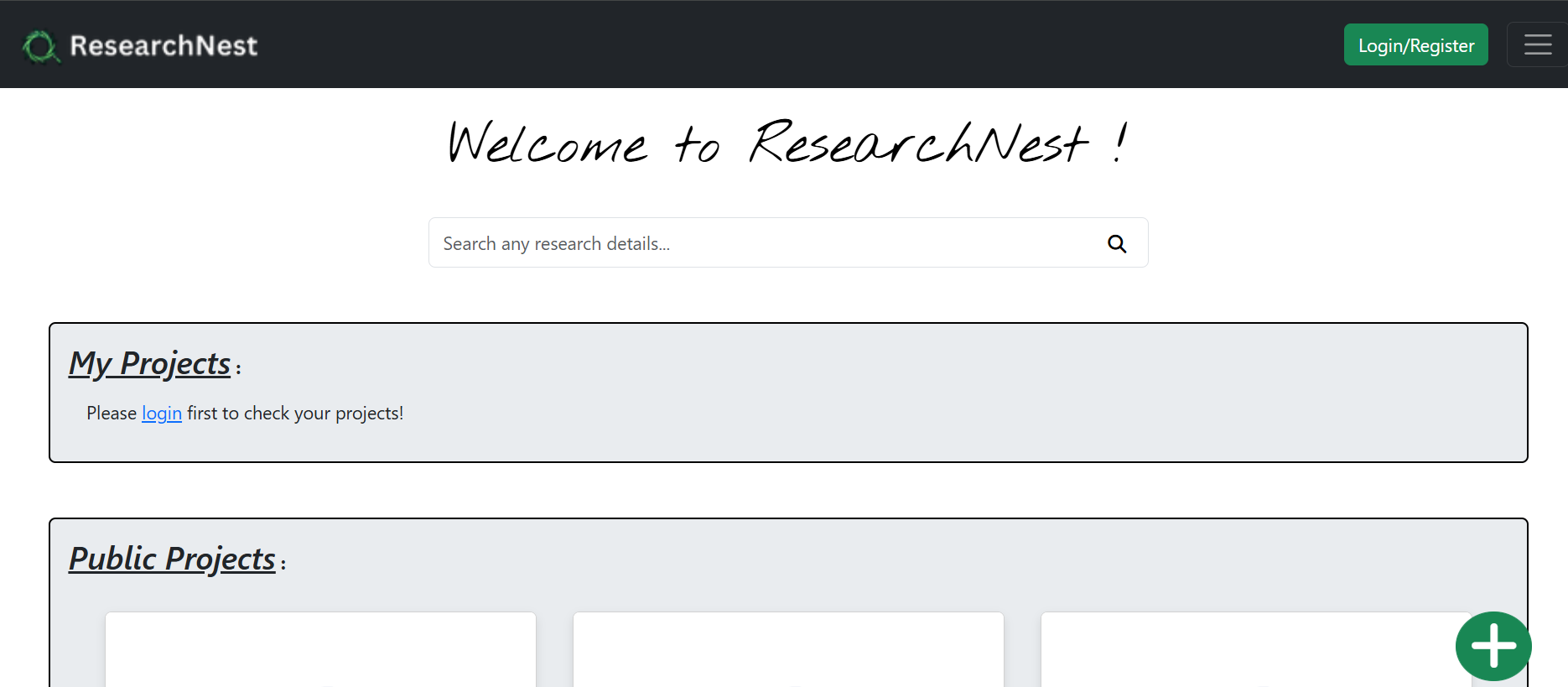 Public Projects Page :
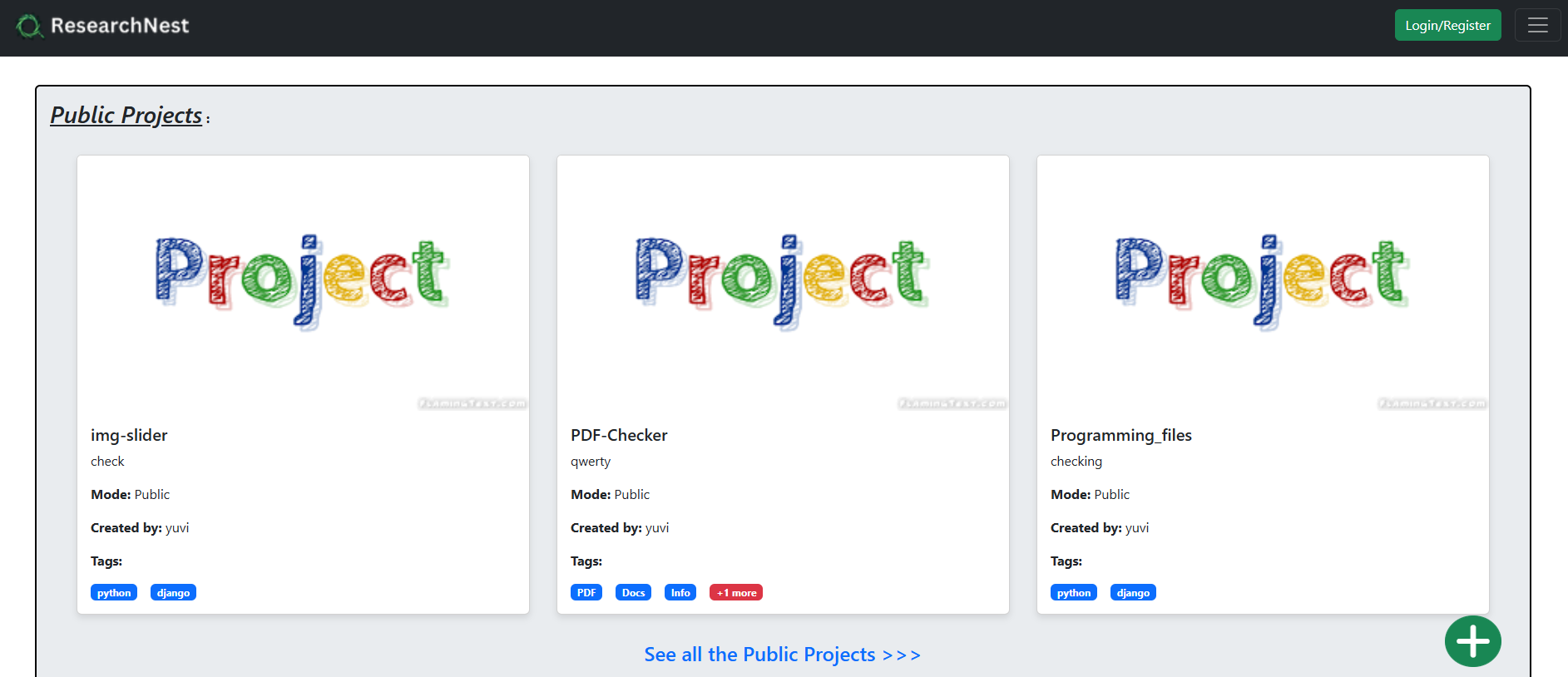 Sign Up page :
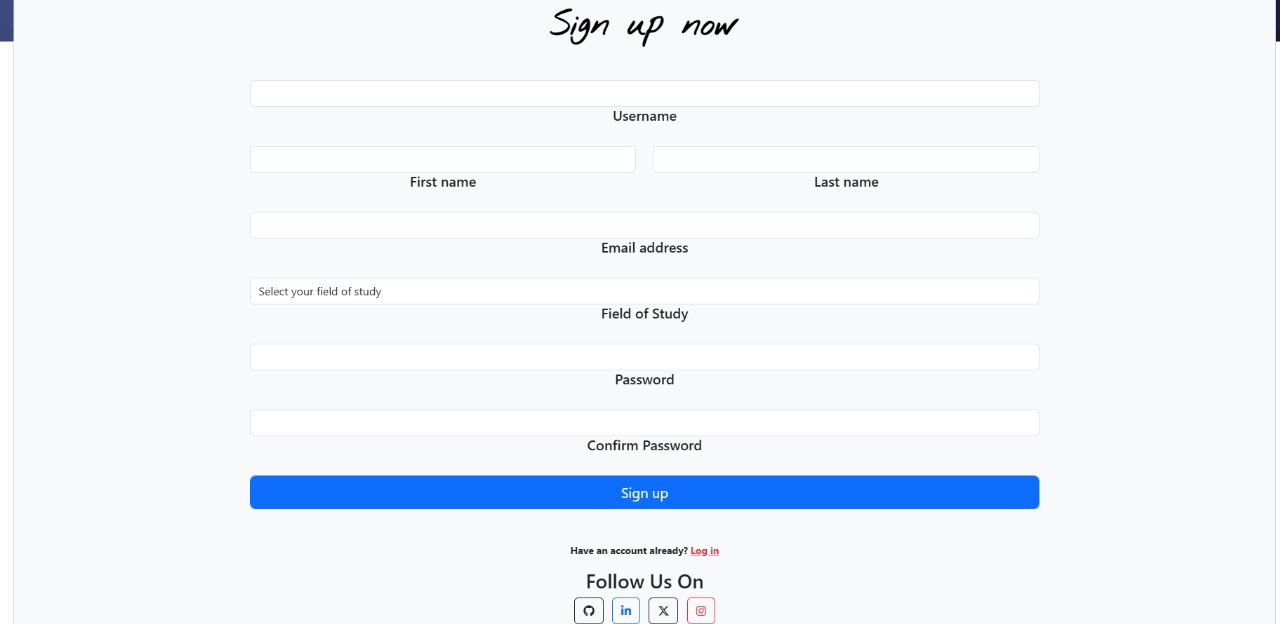 Login page :
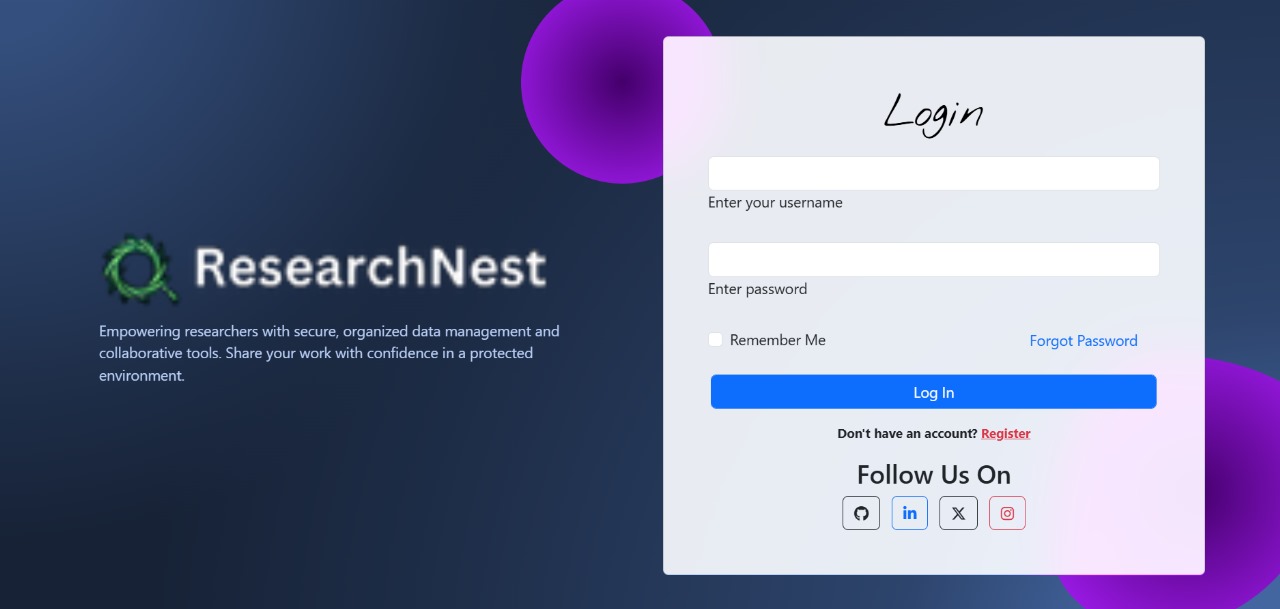 Landing page :
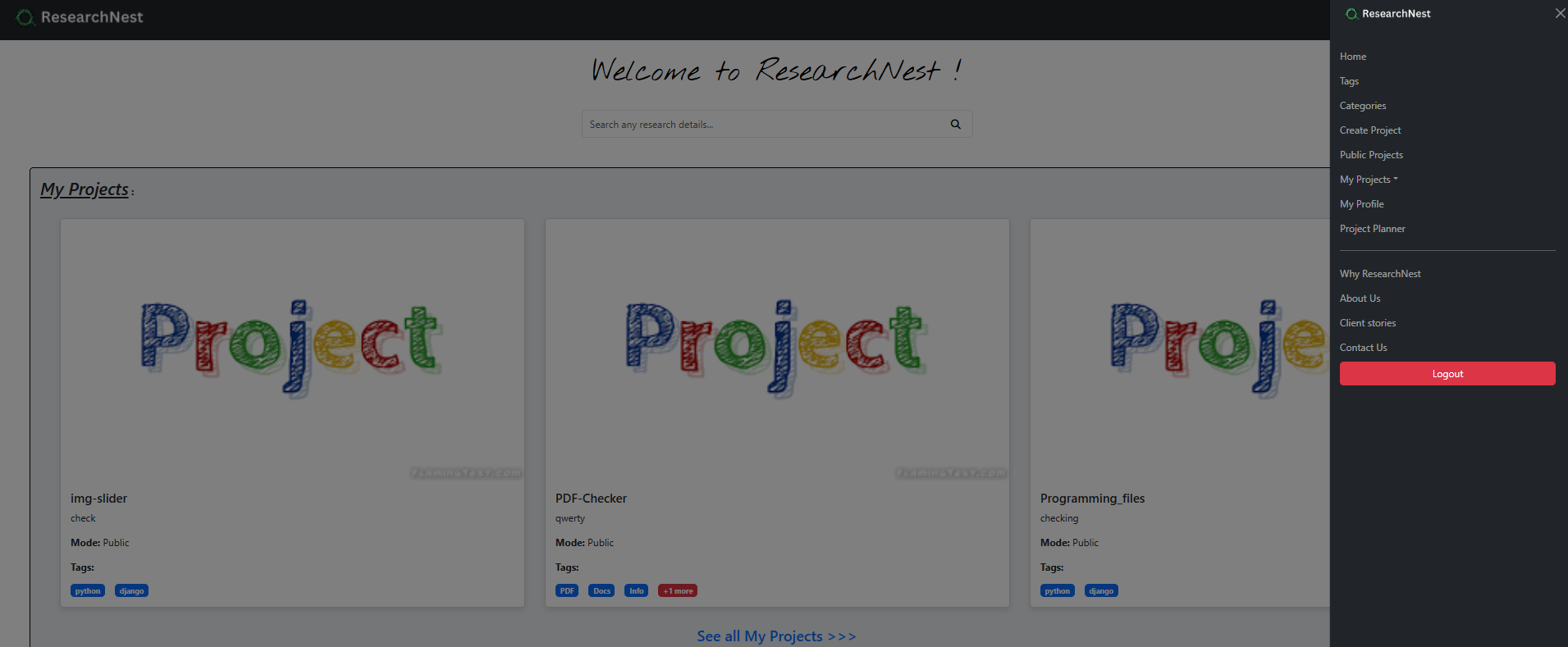 File Filtering page :
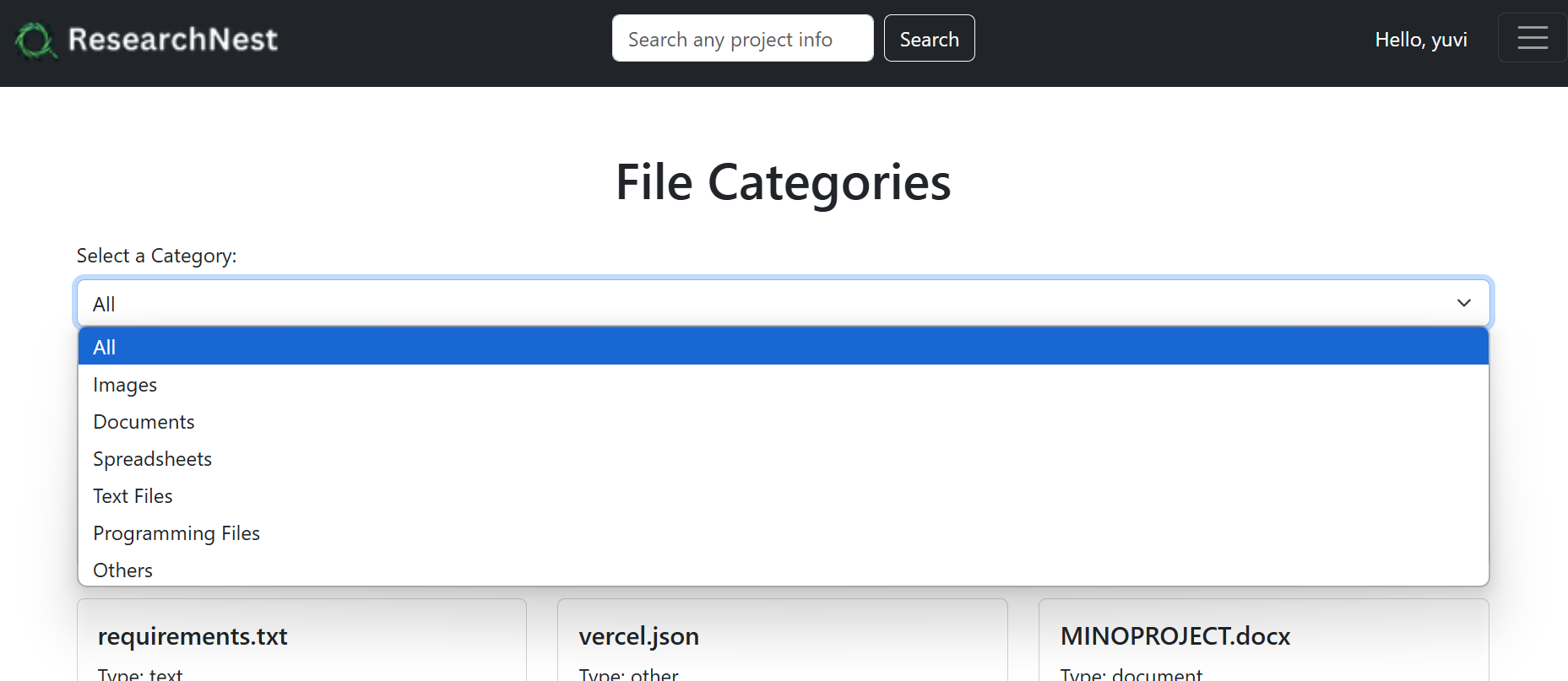 Project Upload page :
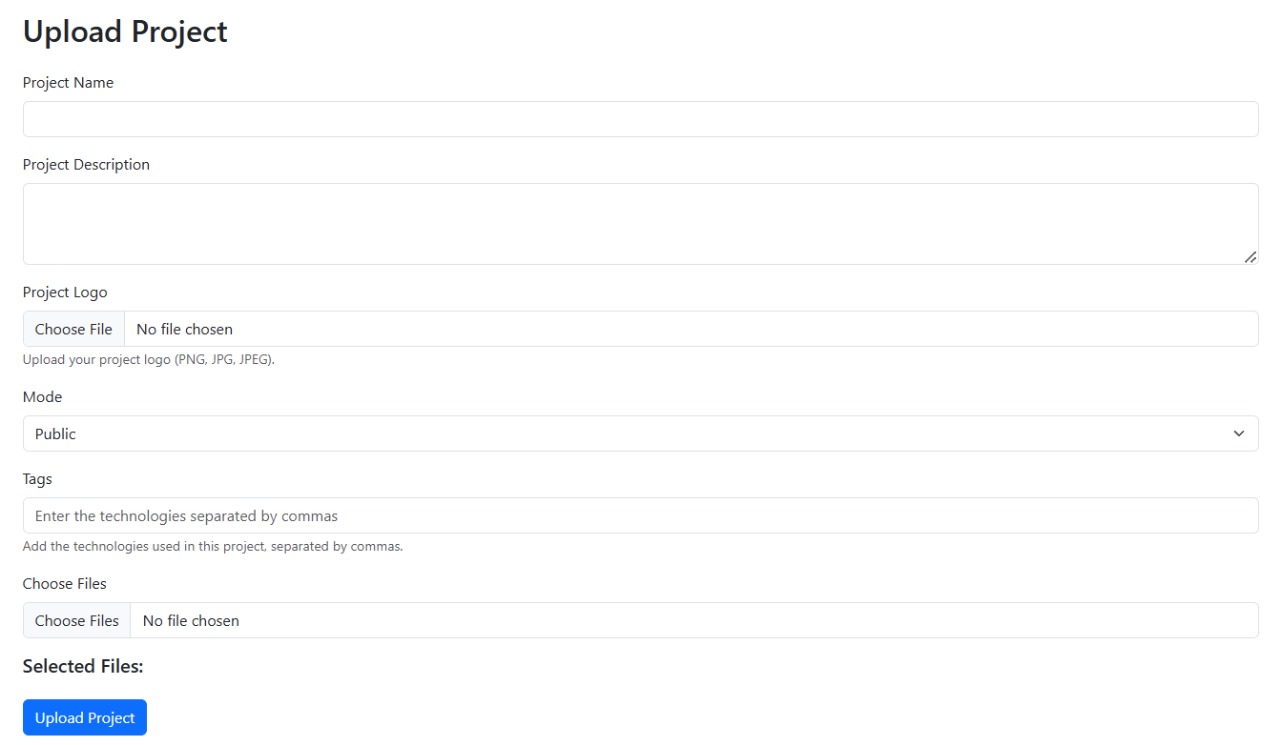 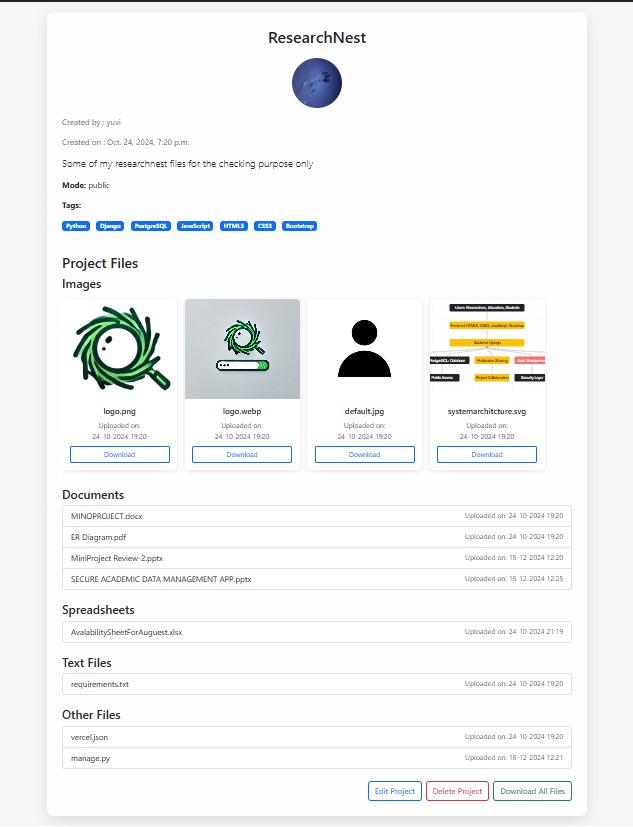 Sample Project Page :
Conclusion :
Efficient and secure research data management is a critical requirement in the academic and research community. Existing solutions, such as RIMS and general-purpose cloud storage platforms, have limitations in addressing the unique needs of this sector, particularly in areas such as security, accessibility, and compliance with data protection regulations. The Secure Research Data Management App offers a promising solution by combining advanced features tailored for academia, such as fine-grained access control, diverse file format support, and seamless collaboration tools. Additionally, the proposed future enhancements will ensure that the platform evolves with the changing demands of researchers, educators, and students, making it a sustainable and innovative solution for the academic community.
Future Enhancements :
The Secure Research Data Management App can be further developed and
 enhanced in the following ways to meet evolving needs and challenges in academia:
Real-Time Collaboration: Introduce advanced collaboration features, such as live document integrated 
video conferencing, and discussion threads, to facilitate teamwork in real time.

 Data Versioning and Recovery: Implement robust version control systems to track changes in data and 
enable users to recover previous versions or deleted files seamlessly.

 Interdisciplinary Collaboration: Facilitate interdisciplinary research by introducing features that
 recommend related projects or datasets across different fields of study.
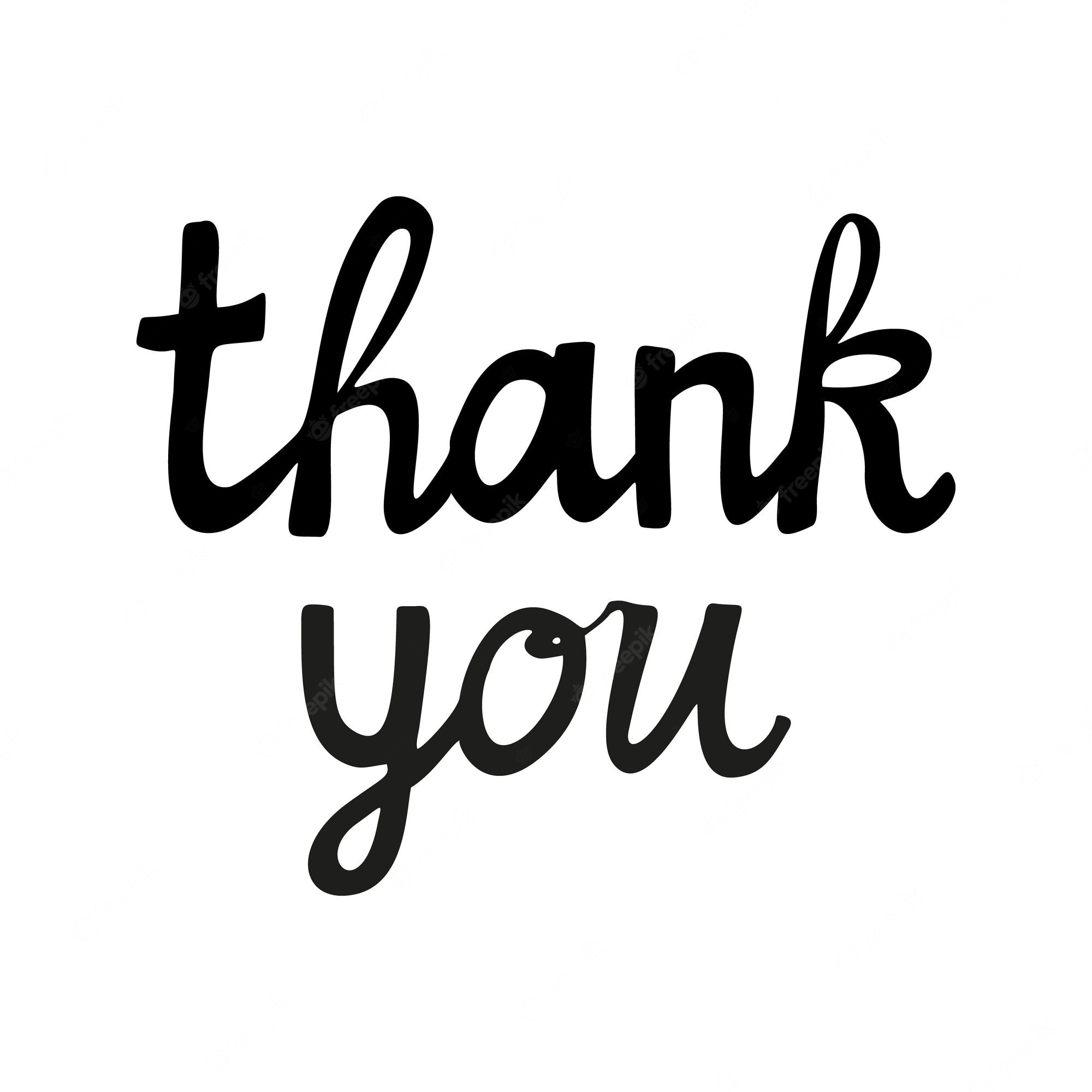